Mix 1 part concentrate to 4 parts water
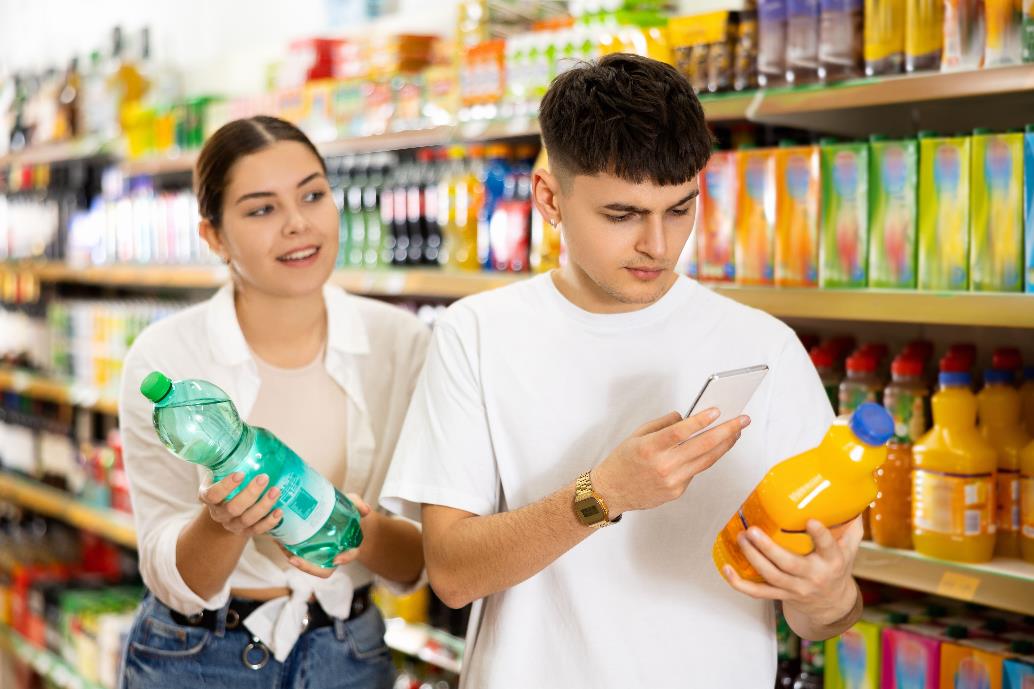 1
:
4
1
:
4
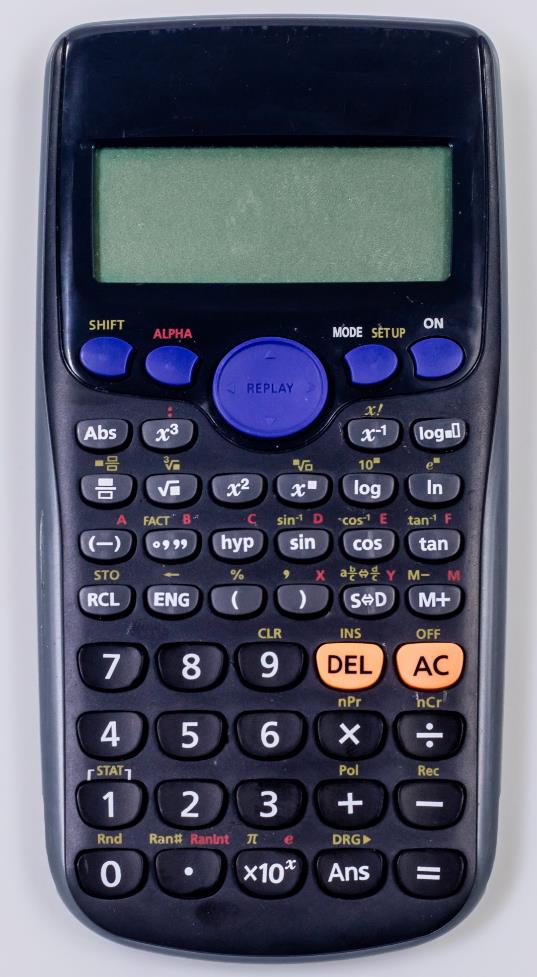 =
Shift
%
Shift
5
3
Mix 2 parts concentrate to 8 parts water
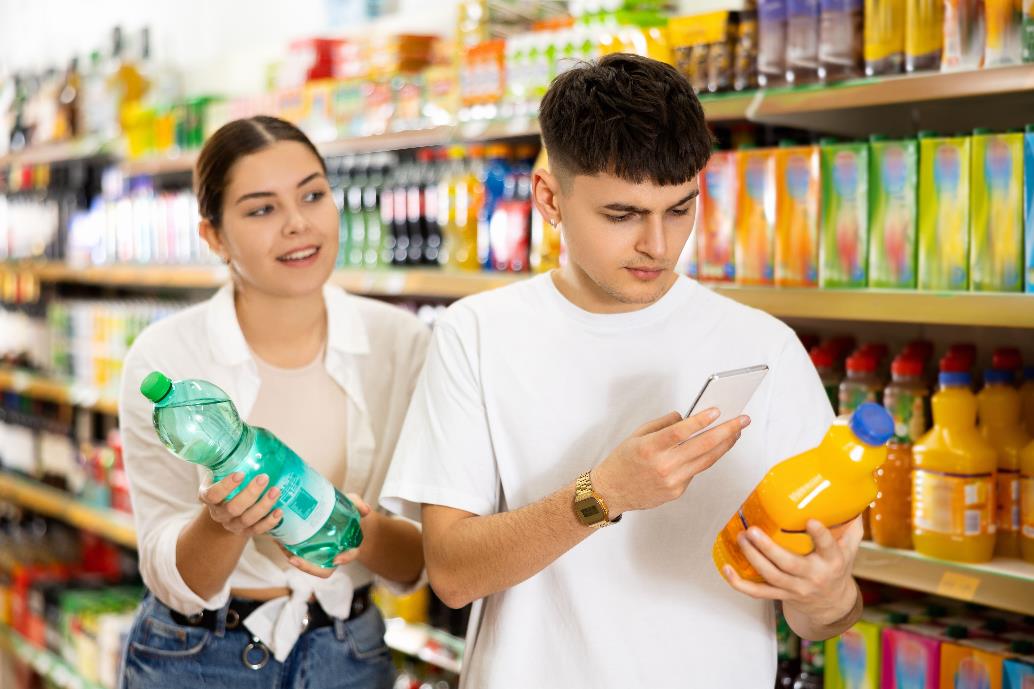 2
:
8
2
:
8
2:3
5:9
1:2
6:11
3:5
Estimate the percentage of concentrate in each ratio, then work out the actual percentage with a calculator.
2:3
5:9
1:2
6:11
3:5
6:11
True or false?
Ratios that have the biggest number of concentrate parts taste strongest.
Ratios that have the biggest number of water parts taste weakest.
Ratios that have the biggest difference between the number of water parts and the number of concentrate parts taste weakest.
2:3
1:2
3:5
5:9
Ratios that have the biggest fraction of parts concentrate to total number of parts taste strongest.
Leisel makes orange juice in two ratios of concentrate to water.
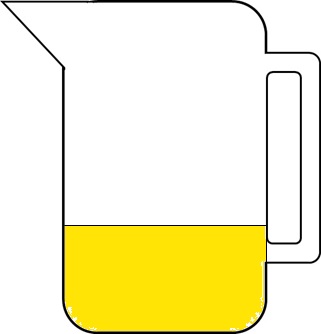 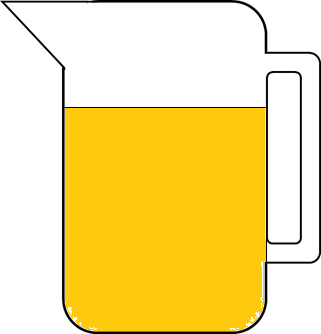 4:6
1:3
What amounts of concentrate or water can she add to make the two juices taste the same?